Figure 4 Maps from the auxiliary data around the extraction aperture for ζ Oph, 3° per side, in J2000 equatorial ...
Mon Not R Astron Soc, Volume 414, Issue 3, July 2011, Pages 2424–2435, https://doi.org/10.1111/j.1365-2966.2011.18562.x
The content of this slide may be subject to copyright: please see the slide notes for details.
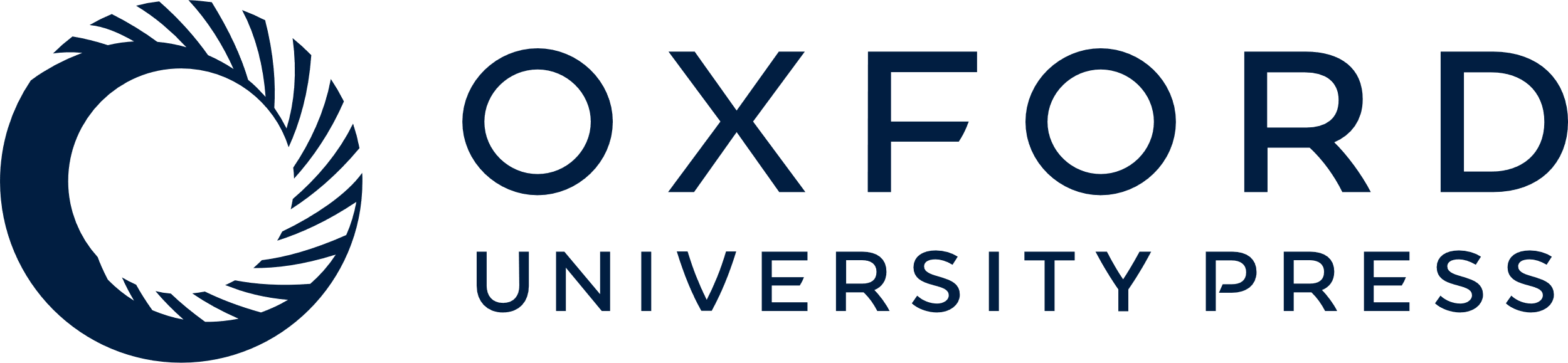 [Speaker Notes: Figure 4 Maps from the auxiliary data around the extraction aperture for ζ Oph, 3° per side, in J2000 equatorial coordinates. The 1° extraction aperture is shown.


Unless provided in the caption above, the following copyright applies to the content of this slide: © 2011 The Authors Monthly Notices of the Royal Astronomical Society © 2011 RAS]